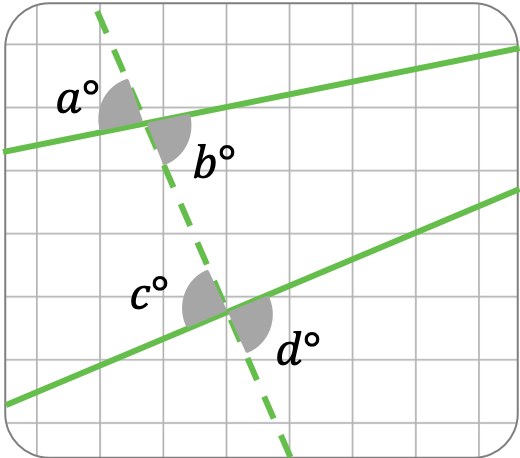 What is the relationship between angle b and and d is the lines intersect to the left of the dotted line?
What is the relationship between angle b and angle d if the lines do not intersect?
What is the relationship between angle b and angle c if the lines do not intersect?
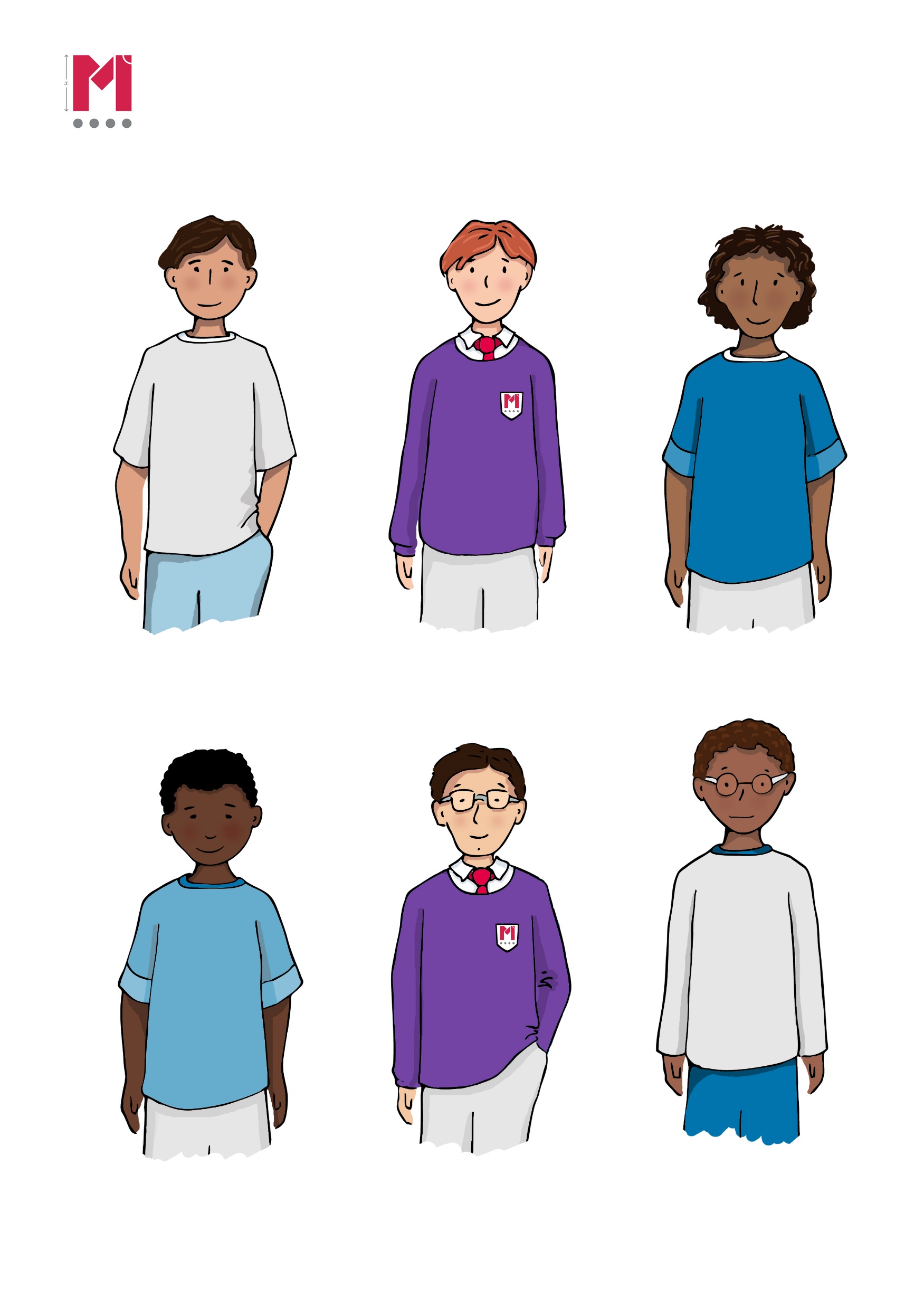 When angle a is less than angle c the lines intersect on the right of the dotted line
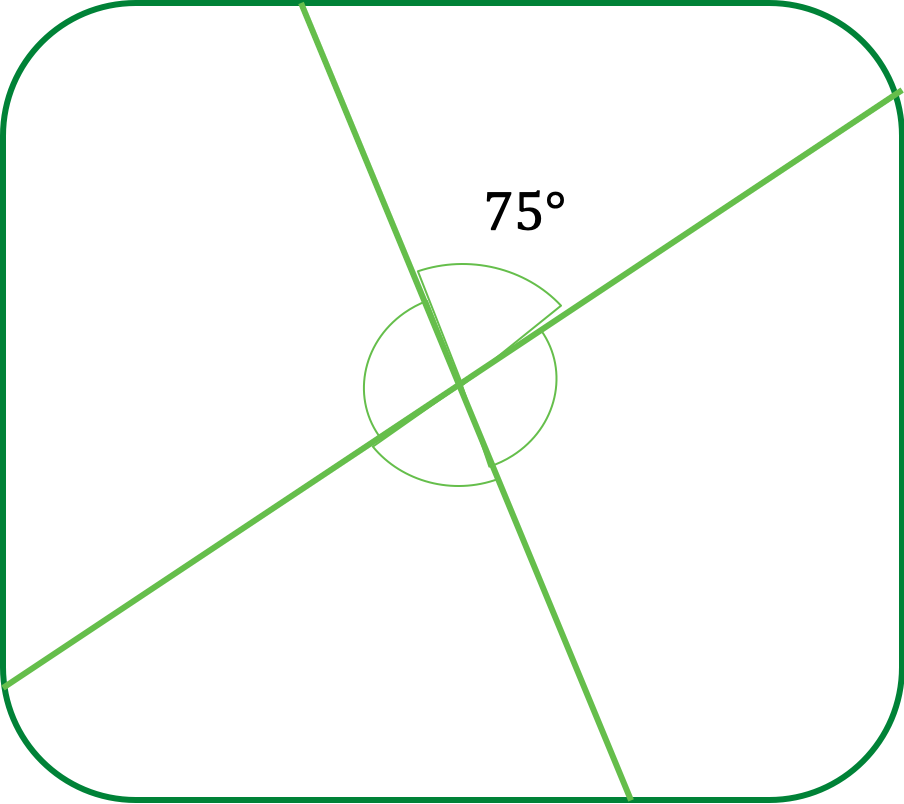 Can you state the size of all the missing angles in this diagram?
How did you find them?
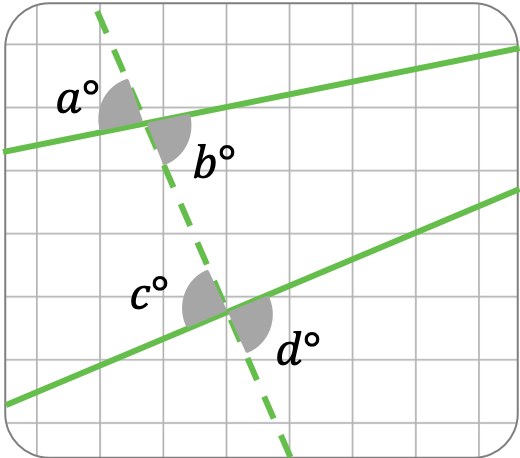 What is the relationship between angle b and angle c if the lines do not intersect?
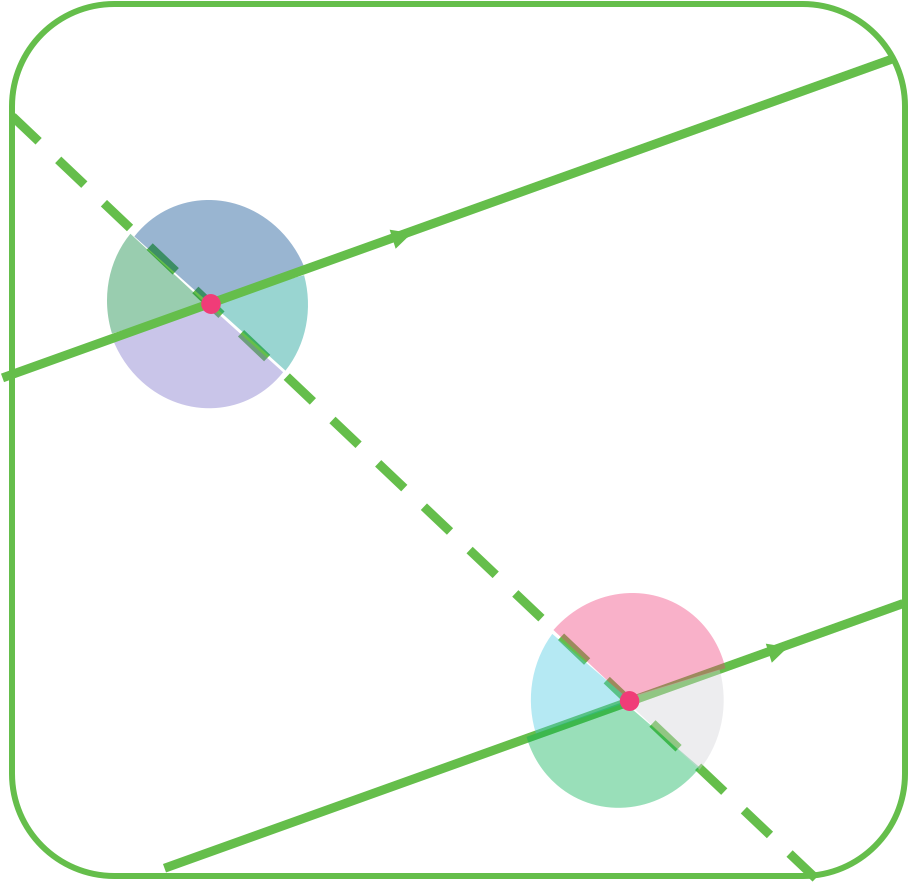 Angles are formed at each point of intersection with a transversal
f
g
e
Given that the bold lines are parallel, state a potential value for each of the given angles. 

What do you notice?
h
d
c
a
b
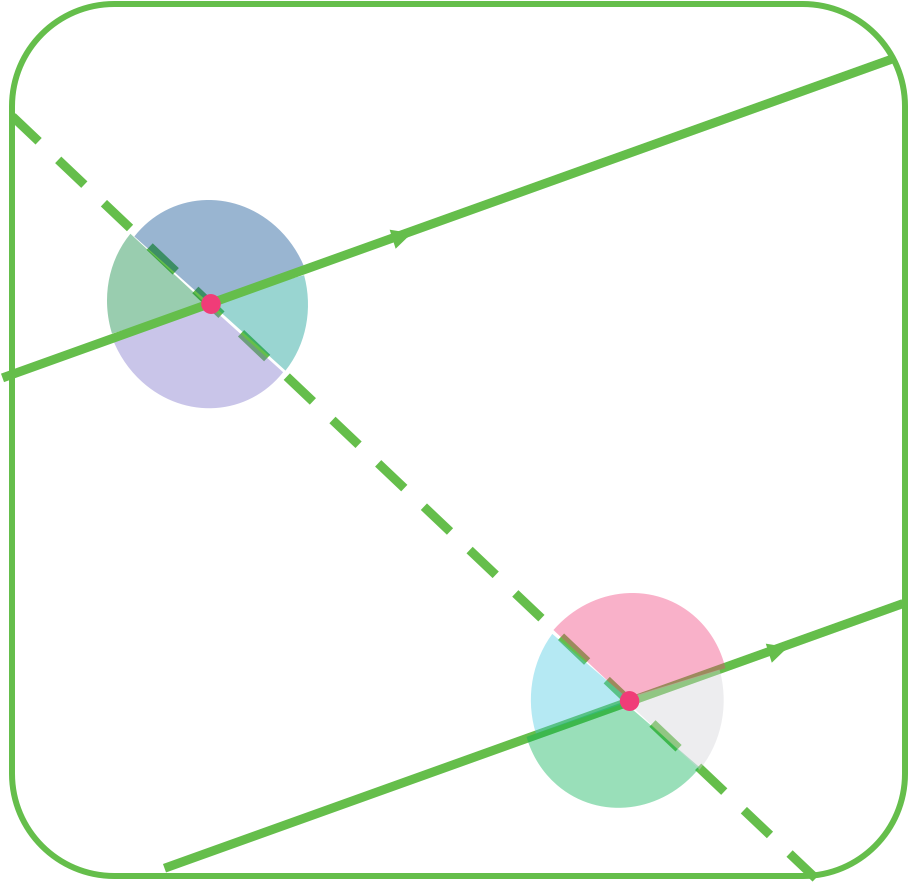 f
Given that angle a = 30 degrees,  work out the size of all the other angles on the diagram
g
e
h
d
c
a
b
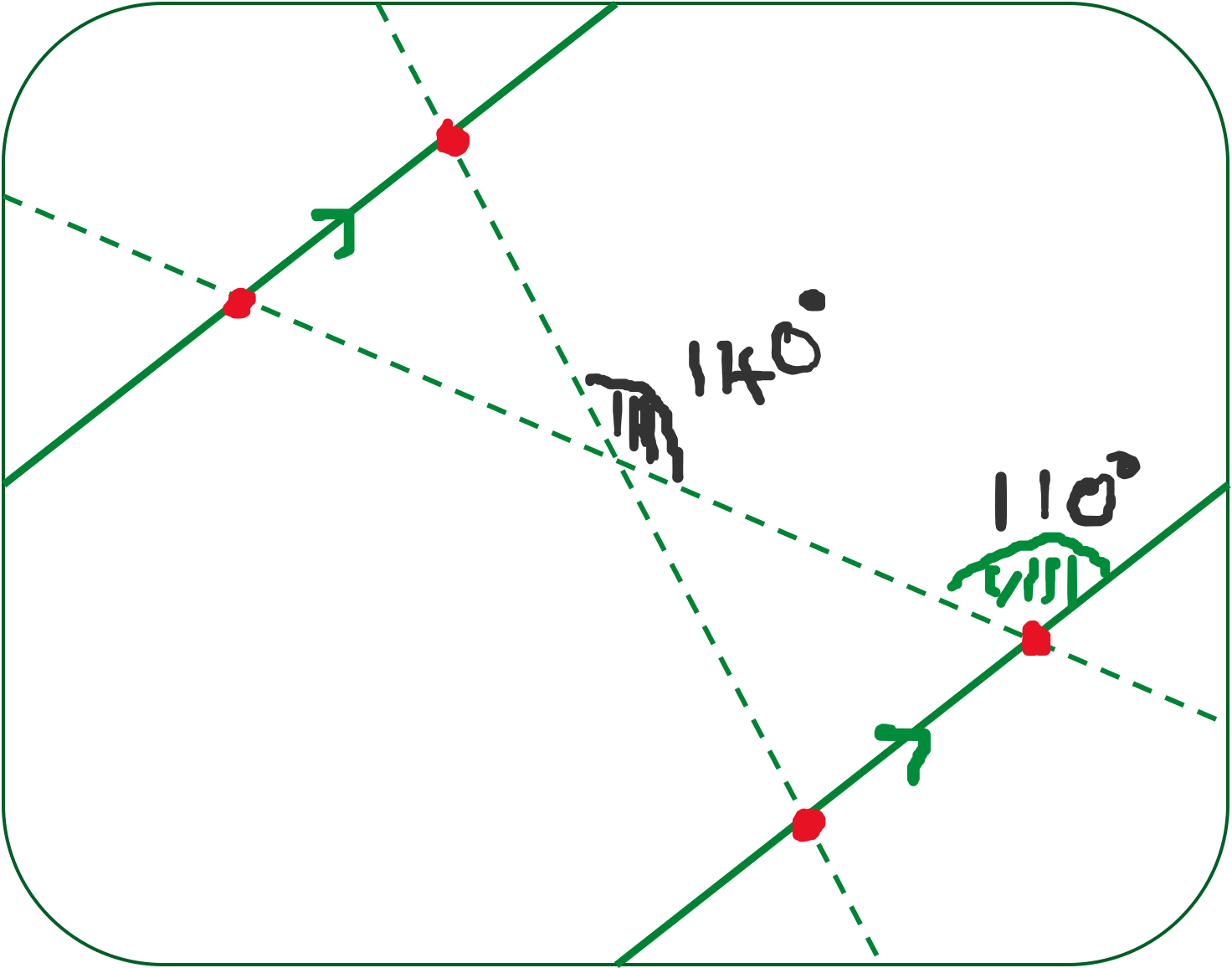 Work out as many angles as you can.

The bold lines are parallel